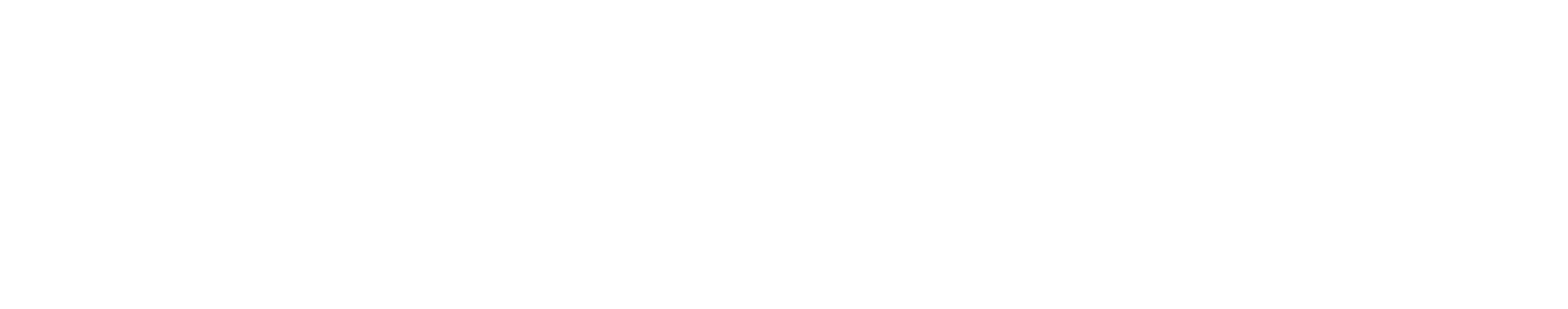 Export Control Update


Brittany Whiting
Director                                                                           10/3/18
EXPORT CONTROL OFFICE
Identifies and manages export risks for U.S. national security & foreign policy to facilitate university research
Export Controls
Dual Use Research of Concern (DURC)
Facility Security
Advises on and obtains export licenses for:
International payments, shipments, travel and collaborations
Sanctioned country activities with Cuba, Iran, North Korea, Syria & Sudan
Restricted parties
Develops technology control plans with researchers for export restricted items
[Speaker Notes: Staffing- 3 people responsible for Export Control, I also am the institutional contact for dual use research of concern (DURC)
Export Control Workgroup established to gain input and collectively address export control risk areas across campus.
Training- online and in person we train over 600 people a year in higher risk areas
Systems and Processes for export license reviews
Licensing 
Recordkeeping
Workgroup includes Faculty, Contracts & Grants, Procurement, Shipping, Visa Office, Research Compliance]
UC Export Control Policy
Export control is a shared responsibility 
Policy applies to all UC Faculty, Academic Appointees, Staff, Students (including student employees), non-employee participants in University programs (e.g., visiting scholars, vendors and contractors) and to all University activities.  
Export control reviews are required for certain transactions to ensure there are no unlicensed exports abroad or to foreign persons in the U.S.  Transactions, items or activities may require export licenses, control plans or other approaches to ensure compliance with the export control regulations.  
If you are involved in export transactions, you are responsible for ensuring export reviews are escalated to the UC San Diego Export Control Office, providing information required to complete the reviews or export licenses and complying with the terms of a technology control plan or export license conditions issued by the government.
UC San Diego’s Export Control Program
Export Control Office and Export Control Workgroup
Training
Reviews: 
Sanctioned country interactions (Cuba, Iran, North Korea, Syria and Sudan)
Restricted party screening for international collaborators and visitors, exports and foreign financial transactions 
Agreements: (Sponsored Research, Unfunded ( NDA/CDAs, MOUs, MTAs), Purchase, gifts, OIC)
Export restricted technology reviews including foreign person license reviews for access to restricted technology
Export Shipments or Hand carry of equipment or materials
Licensing/ Exceptions/ Control Plans
Recordkeeping: 5 years from the date of export or expiration of license
Auditing
Review, investigation, escalation of reported or suspected violations and disclosures of violations to federal agencies
[Speaker Notes: Export control reviews are required for agreements with international collaborations, sanctioned country activities, exports of items, export restricted inputs or outputs including controlled unclassified information, and funding or collaborations with the Department of Defense, Department of Homeland Security or Intelligence agencies.  Agreements reviews include:]
John S. McCain National Defense Authorization Act FY19 (NDAA) August 13, 2018 enacted
Sec. 885 PROCESS TO LIMIT FOREIGN ACCESS TO TECHNOLOGY
Section 889 PROHIBITION ON CERTAIN TELECOMMUNICATIONS AND VIDEO SURVEILLANCE SERVICES OR EQUIPMENT.
Prohibits federal agencies from contracting with entities that use equipment from Huawei, ZTE, and certain other companies in specified capacities.
Includes video surveillance and telecommunications equipment produced by Hytera Communications Corporation, Hangzhou Technology Company, or Dahua Technology Company (or any subsidiary or affiliate).
Replacement window is two years.
Sec. 1049 CRITICAL TECHNOLOGIES LIST.
SEC. 1286. INITIATIVE TO SUPPORT PROTECTION OF NATIONAL SECURITY ACADEMIC RESEARCHERS FROM UNDUE INFLUENCE AND OTHER SECURITY THREATS.
to limit undue influence, including through foreign talent programs, by countries to exploit United States technology within the Department of Defense research, science and technology, and innovation enterprise;
 The capacity of government and academic institutions and institutions of higher education to assess whether individuals affiliated with Department of Defense programs have participated in or are currently participating in foreign talent programs or expert recruitment programs
Policies to limit or prohibit funding provided by the Department of Defense for institutions or individual researchers who knowingly violate regulations developed under the initiative, including regulations relating to foreign talent programs.
UC San Diego Pause on Chinese Restricted Entity Agreements and Funding
Letter issued to Chancellor’s Cabinet and all Deans pause on agreements,  funding and engagements for 6 month period until February 2019- review evolving regs for Huawei, ZTE, and Listed Chinese video surveillance companies


Likely next steps will be:
definitions and guidance in contracts and grants or policy changes from USG 
Implementation of procurement restrictions
removal of equipment, as required
NIH Foreign Influence Concerns
NIH Guide Notice and August 20, 2018 NIH Letter 
Diversion of intellectual property (IP) in grant applications or produced by NIH supported biomedical research to other entities, including other countries; 
Sharing of confidential information on grant applications by NIH peer reviewers with others, including foreign entities, or otherwise attempting to influence funding decisions; and 
Failure by some researchers working at NIH-funded institutions in the U.S. to disclose substantial resources from other organizations, including foreign governments, which threatens to distort decisions about the appropriate use of NIH funds.
Additional guidance is expected in December from NIH, but researchers and sponsored project officers on campus are already receiving requests from NIH grants officers indicating all foreign affiliations be indicated in Biosketches, Other Support, Progress Reports and at Just in Time (JIT).
Town hall meeting with VCR Brown on October 17th at 8-9:00 am
EXPORT CONTROL OFFICE CONTACT INFORMATION
Export Control Office Website:  http://blink.ucsd.edu/sponsor/exportcontrol/Email: export@ucsd.edu  Telephone:  858-246-3300

Brittany Whiting, Director
Garrett Eaton, Sr. Export Analyst  
Ryan Jordan, Export Analyst
Unannounced Visits by Federal and State Agencies
UC San Diego can expect site visits by outside agencies as part of routine oversight activities and for specific ongoing investigations
The University’s practice is to cooperate with outside investigating agencies, while protecting the rights and privacy of the students, faculty, staff  and research subjects
Promptly contact Research Compliance and Integrity who will provide assistance or alert appropriate institutional offices

For additional information and FAQs, please see https://blink.ucsd.edu/research/policies-compliance-ethics/index.html